PRÁCTICAS PASADAS DE MODA
Estas prácticas debieron irse con el cambio de siglo
Hacer filas para obtener un trámite.
Tener que ir a una oficina gubernamental por información. 
No tener un mecanismo de comunicación directo con las autoridades. 
Procesos tortuosos. 
Discrecionalidad en el otorgamiento de permisos.
1
2
3
4
5
TECNOLOGÍA = BENEFICIOS CIUDADANOS
Las tecnologías de la información deberían utilizarse en beneficio del ciudadano
Uso extensivo de internet y dispositivos móviles 
Sistemas de información georreferenciada 
Automatización de procesos 
Atención directa y suficiencia de información 
Pagos en línea
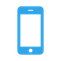 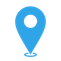 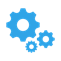 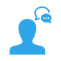 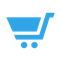 UNA POBLACIÓN ATADA DE MANOS
México no dispone de información suficiente para realizar trámites municipales
Fuente: IMCO con datos de ENCIG 2014
80% de los trámites
8 de los 10 trámites con mayor percepción de corrupción involucran al Municipio
Fuente: IMCO con datos de ENCIG 2014
de los empresarios
encuestados menciona 
que la corrupción 
disminuiría con 
más trámites en línea
68%
Fuente: IMCO c/ datos de Encuesta de Barreras Gubernamentales para PyMES 2014. Encuesta realizada a 198 empresarios de COPARMEX
LA CLAVE SON LOS MUNICIPIOS
Los municipios son clave para el desarrollo económico del país
FACULTADES
capacidades
Permisos de operación
Poca profesionalización e infraestructura
Licencias
Corto periodo de gestión
Servicios públicos
Planeación territorial
LA CLAVE SON LOS MUNICIPIOS
Los municipios son clave para el desarrollo económico del país
FACULTADES
capacidades
Permisos de operación
Poca profesionalización e infraestructura
Licencias
Corto periodo de gestión
Servicios públicos
Planeación territorial
Las HERRAMIENTAS ELECTRÓNICAS
Están cambiando la gestión pública alrededor del mundo
En más de 50 ciudades de Estados Unidos se utiliza una aplicación digital para reportar fallas en servicios públicos. 
La Ciudad de Rio de Janeiro instaló en 2011 un sistema digital para responder a catástrofes naturales y optimizar el transporte.
Todas las ciudades de Chile cuentan con un sistema de licitación en línea. 
En Miraflores, Perú existe un sistema para denunciar delitos y permitir a funcionarios mapear y destinar recursos mejor.
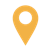 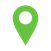 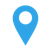 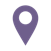 Fuente: http://nationalresourcenetwork.org/en/311forcities · http://smartercitieschallenge.org/city_riodejaneiro_brazil. · 
htmlhttp://www.mercadopublico.cl/ · http://unpan1.un.org/intradoc/groups/public/documents/un/unpan023997.pdf
Las HERRAMIENTAS ELECTRÓNICAS
Están cambiando el modo de interactuar de los ciudadanos
CHICAGO
La Ciudad de Chicago permite hacer 
quejas desde el celular y consultar
su estatus en línea.

Esto permite mejorar sus procesos.
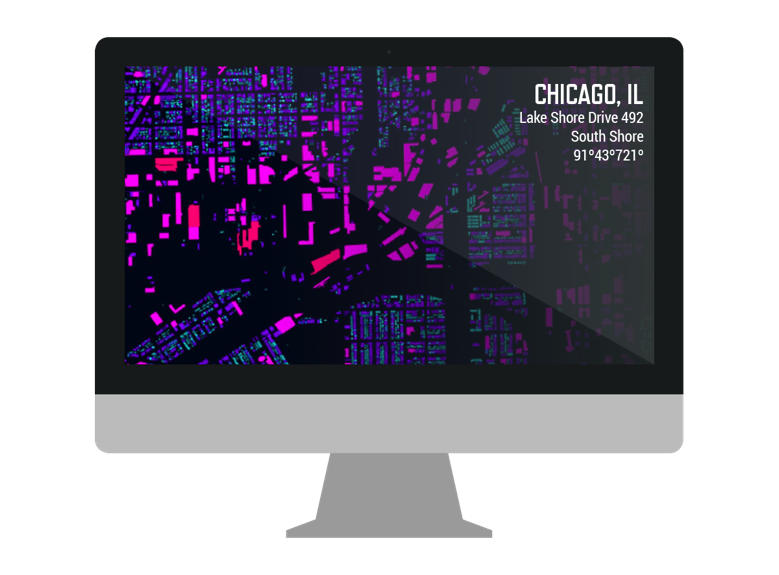 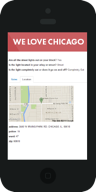 Las HERRAMIENTAS ELECTRÓNICAS
Facilitan la actividad empresarial
COLIMA
El Banco Mundial en 2013 y 2014 ha reconocido a Colima como la entidad federativa en donde es más fácil para hacer negocios en México. 
La estrategia digital incluye: 
Portal www.miempresa.col.gob.mx para registrar negocios en línea 
Acceso a 54 trámites en línea incluyendo licencia de construcción 
Portal www.proveedores.col.gob.mx/proveedores/r para mantener informado sobre licitaciones 
Herramienta para agendar citas 
Kioskos digitales para obtener actas y permisos
Fuente: X
evaluó la capacidad 
de los 45 municipios y 9 Delegaciones 
para proveer herramientas electrónicas 
e información para los ciudadanos
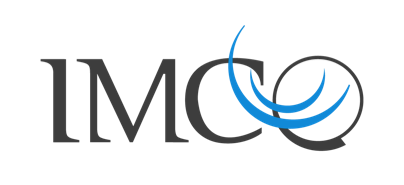 METODOLOGÍA
Índice de 
herramientas electrónicas 
de gobiernos locales
¿qué se evalúa?
Índice de Herramientas Electrónicas de Gobiernos Locales
El uso de herramientas tecnológicas en la interacción 
del gobierno con el ciudadano.
Recibir 
inspecciones
Solicitar
servicios
Pago de
impuestos y trámites
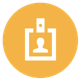 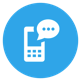 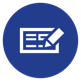 Obtener
permisos
Participar
en 
licitaciones
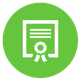 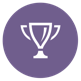 ¿qué se evalúa?
Índice de Herramientas Electrónicas de Gobiernos Locales
Portales electrónicos de gobiernos locales para determinar 
los avances de gobierno electrónico en cuatro aspectos:
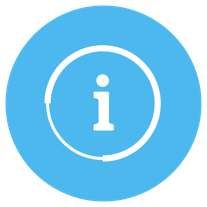 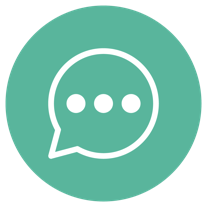 INFORMACIÓN
INTERACCIÓN
Información sobre requisitos de trámites
Normatividad vigente
Licencias otorgadas
Resultados de licitaciones
Guías interactivas 
Resultados de inspecciones 
Estatus de licencias 
Nuevas licitaciones 
Herramientas geoestadísticas
¿qué se evalúa?
Índice de Herramientas Electrónicas 
de Gobiernos Locales
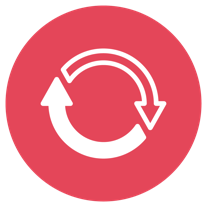 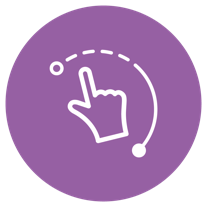 TRANSACCIÓN
EXPERIENCIA USUARIO
Ventanillas digitales 
Licencias de construcción y uso de suelo en línea 
Pagos en línea
Plataforma para licitar en línea
Uso de dispositivos móviles 
Protección de datos personales 
Herramientas inclusivas 
Mapa de sitio y motor de búsqueda
¿A quIÉN se evalúa?
Índice de Herramientas Electrónicas de Gobiernos Locales
A los 50 municipios con el mayor número de PyMES + Colima, Pachuca (Centro), Cuautitlán Izcalli (Centro) y San Nicolás de los Garza (Norte).
49%
65%
39%
PIB
IED
POBLACIÓN
Fuente: IMCO e INEGI
¿cómo se evalúa?
Índice de Herramientas Electrónicas de Gobiernos Locales
48 indicadores evaluados con una calificación de 0, 50 o 100



Revisión de sitios web entre junio y septiembre de 2014
Ponderación simple
0
50
100
Sin contenido 
o desactualizado
Contenido incompleto 
o disfuncional
Contenido completo 
y funcional
RESULTADOS
Índice de 
herramientas electrónicas 
de gobiernos locales
Resultados generales
Índice de Herramientas Electrónicas de Gobiernos Locales
Nivel de competitividad:
+ 70
70-50
50-25
25-0
Resultados generales
Índice de Herramientas Electrónicas de Gobiernos Locales
Nivel de competitividad:
+ 70
70-50
50-25
25-0
MUNICIPIOS más competitivos
Índice de Herramientas Electrónicas de Gobiernos Locales
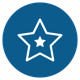 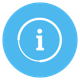 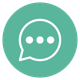 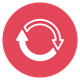 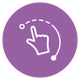 Posición
Municipio
1
Mérida
80.7
87.5
61.5
87.5
86.4
2
Colima
76.5
87.5
53.8
87.5
77.3
3
Hermosillo
73.2
87.5
61.5
93.8
50.0
4
Zapopan
72.1
90.6
50.0
75.0
72.7
5
Aguascalientes
61.8
90.6
26.9
75.0
54.5
General
Información
Interacción
Transacción
Experiencia
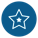 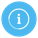 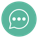 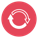 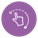 Municipios menos competitivos
Índice de Herramientas Electrónicas de Gobiernos Locales
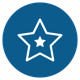 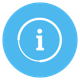 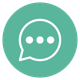 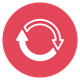 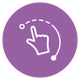 Posición
Municipio
50
Reynosa
24.9
37.5
26.9
12.5
22.7
51
Nezahualcóyotl
23.8
56.3
11.5
0.0
27.3
52
Cuautitlán Izcalli
20.7
56.3
3.8
0.0
22.7
53
Chimalhuacán
18.1
37.5
7.7
0.0
27.3
54
Matamoros
14.6
28.1
7.7
0.0
22.7
General
Información
Interacción
Transacción
Experiencia
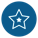 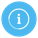 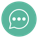 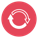 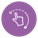 Resultados PRIMEROS 5 vs. ÚLTIMOS 5
Índice de Herramientas Electrónicas de Gobiernos Locales
Información
Interacción
Transacción
Experiencia
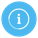 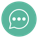 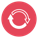 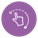 ¿MÁS RECURSOS MEJORES HERRAMIENTAS?
No por mucho gastar se moderniza más temprano
Resultados índice
Presupuestos municipales (millones de pesos)
Fuente: IMCO con datos de INEGI
PRINCIPALES HALLAZGOS
Índice de 
herramientas electrónicas 
de gobiernos locales
¿DÓNDE SE ENCUENTRAN LOS GOBIERNOS?
Los gobiernos locales se encuentran en la primera etapa del gobierno electrónico
Resultados por sección
Información
Interacción
Transacción
Experiencia
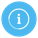 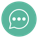 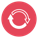 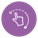 información
La opacidad es una barrera para los negocios
Porcentaje de municipios que cuentan con información completa de…
La transparencia 
no sólo sirve para vigilar 
la gestión pública, 
sino para dar certidumbre 
a la inversión.
información
La opacidad es una barrera para los negocios
23 gobiernos que no publican todos los requisitos 
para permiso de uso de suelo:
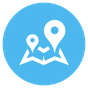 información
La opacidad es una barrera para los negocios
15 municipios no publican los requisitos de la licencia 
de construcción:
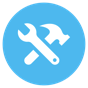 información
Hay municipios donde tampoco se pueden consultar la normatividad
Municipios que NO publican la siguiente información:
información
La opacidad es una barrera para los negocios
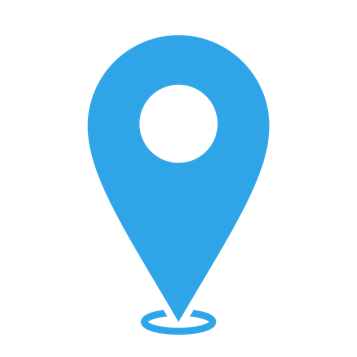 1 de cada 5municipios
publica un catálogo de giros permitidos 
y uso de suelo.
_

No es posible conocer qué tipo de negocio puedes poner en UNA ZONA COMERCIAL
información
La opacidad es una barrera para los negocios
Sólo 1 de cada 3 gobiernos publica el resultado 
de sus licitaciones de modo completo.
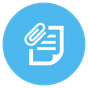 Cero Información
Propuestas y acta de fallo
INTERACCIÓN
La opacidad es una barrera para los negocios
Tampoco es posible saber por qué, cuántos y el impacto económico de negocios clausurados.

Iztapalapa y Colima 
son los únicos gobiernos que publica 
un listado de negocios clausurados 
y Cuauhtémoc y Colima 
los únicos que publican los resultados 
de una inspección.
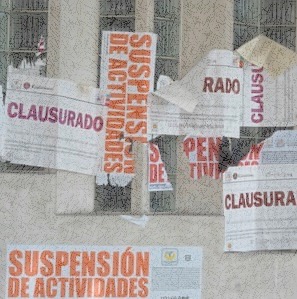 INTERACCIÓN
La opacidad es una barrera para los negocios
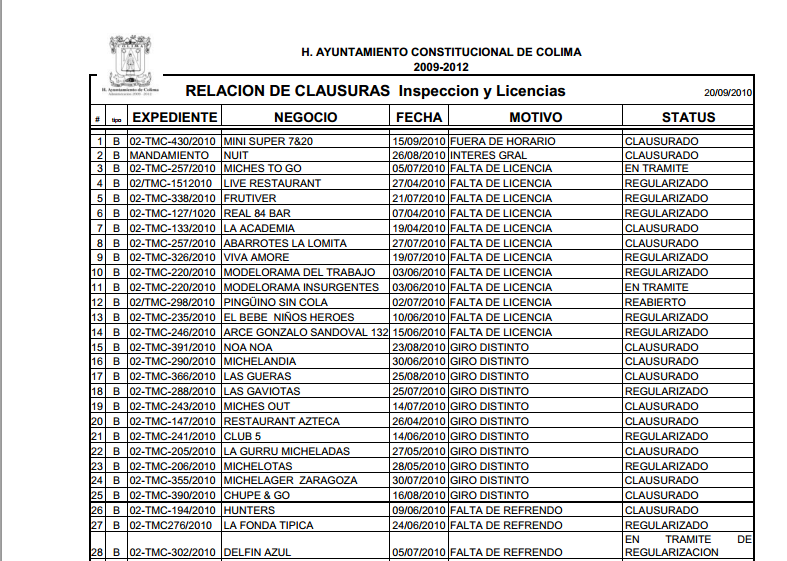 COLIMA
Lista de negocios 
clausurados.
INTERACCIÓN
Estamos lejos de gobiernos que respondan a las necesidades de los ciudadanos
municipios tienen vínculos 
a trámites estatales.
16
municipios informan del estatus 
de los trámites.
14
municipios cuentan con una guía ciudadana de trámites.
9
municipios publican las fotos 
y las facultades de sus inspectores.
3
INTERACCIÓN
Estamos lejos de gobiernos que respondan a las necesidades de los ciudadanos
MÉRIDA
Vínculo a trámites
Estatales.
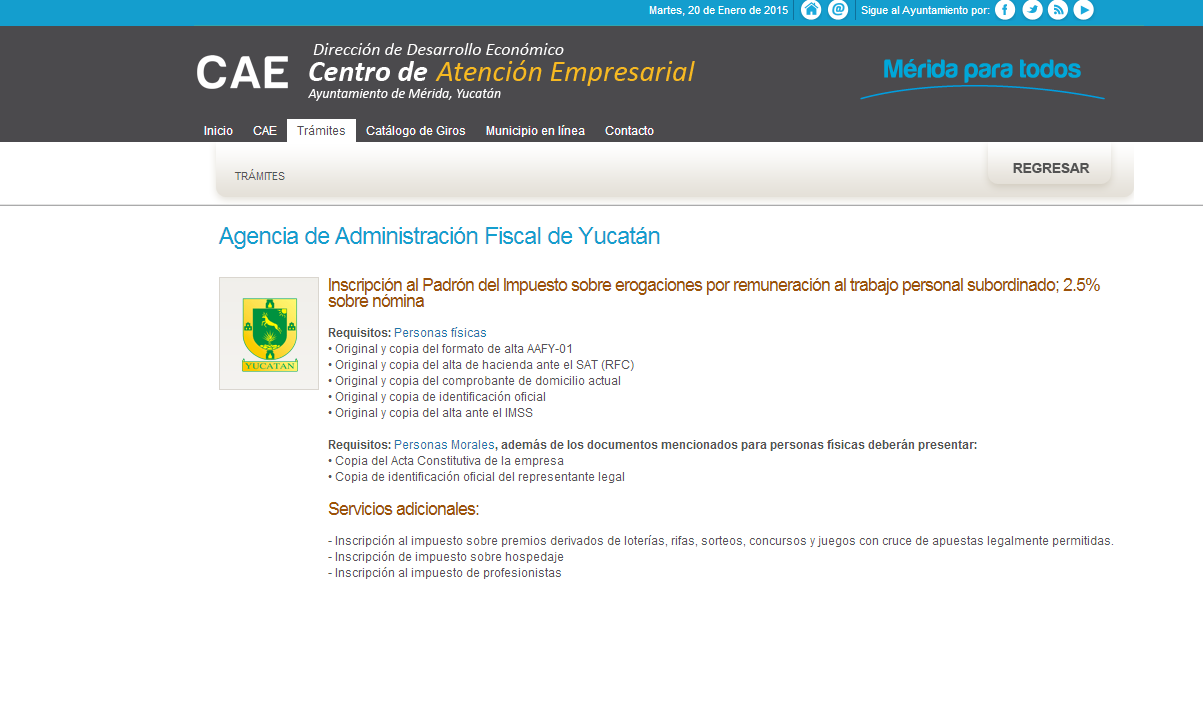 INTERACCIÓN
Estamos lejos de gobiernos que respondan a las necesidades de los ciudadanos
ZAPOPAN
Estatus de trámites.
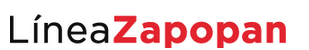 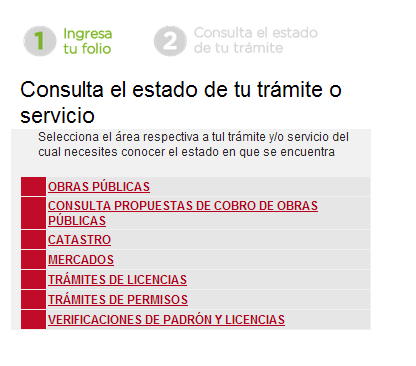 INTERACCIÓN
Estamos lejos de gobiernos que respondan a las necesidades de los ciudadanos
COLIMA
Guía interactiva 
de trámites.
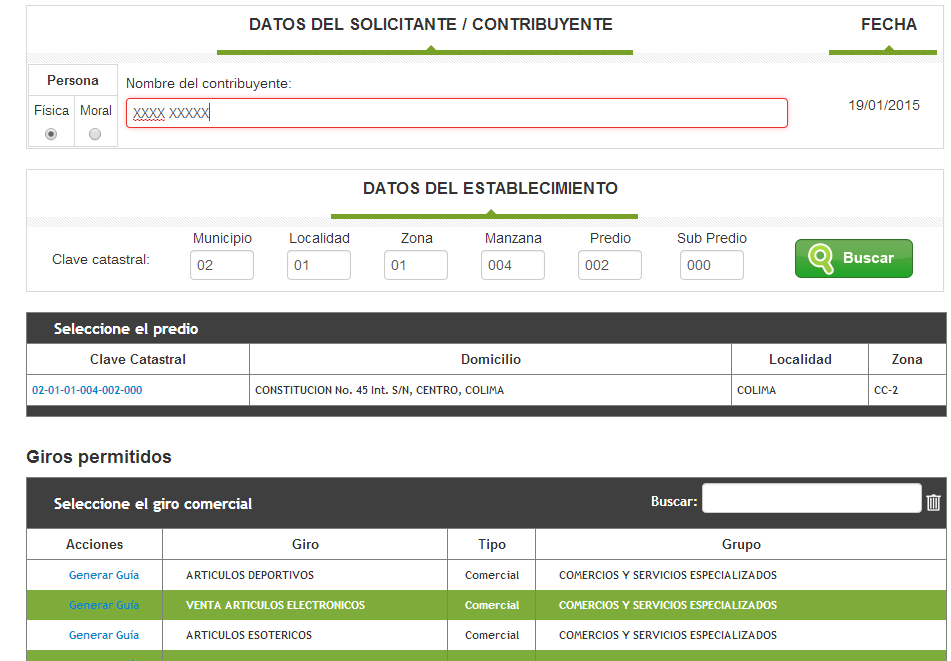 INTERACCIÓN
Estamos lejos de gobiernos que respondan a las necesidades de los ciudadanos
TOLUCA
Fotos de inspectores.
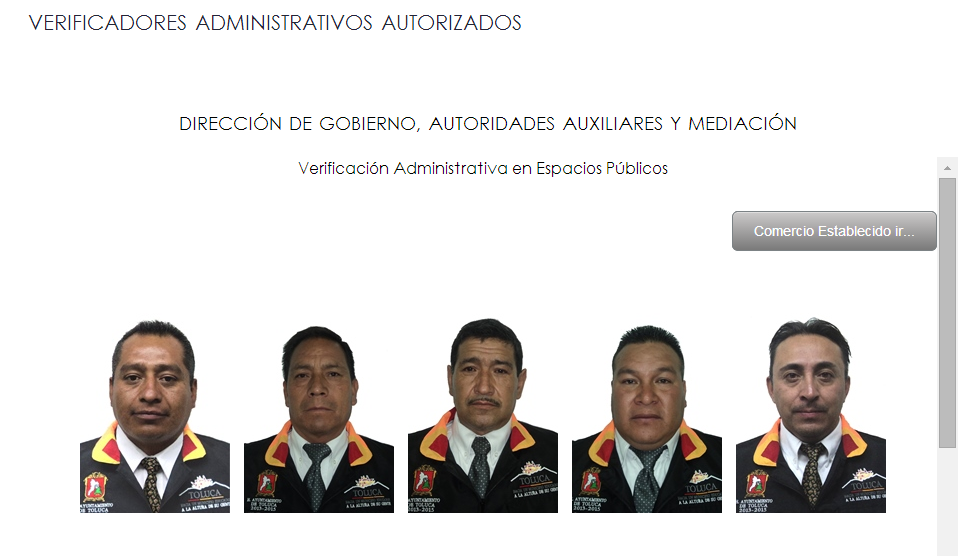 INTERACCIÓN
Estamos lejos de gobiernos que respondan a las necesidades de los ciudadanos
Son pocos municipios los que han comenzado a usar las TI 
para interactuar con el ciudadano
y denunciar corrupción.

17 municipios permiten hacer 
denuncias sobre funcionarios 
y solicitar servicios en línea.
INTERACCIÓN
Hay herramientas fáciles de implementar que facilitan la vida del ciudadano
19
municipios tienen formatos 
descargables.
28
municipios publican el listado 
de las nuevas licitaciones.
Transacción
El predial se cobra en línea pero es el único mecanismo transaccional consolidado
Porcentaje de municipios con herramientas transaccionales para…
EXPERIENCIA DEL USUARIO
Aspectos básicos de navegación son olvidados por los municipios
13 municipios 
sin motor de búsqueda:
3 municipios 
sin mapa de sitio:
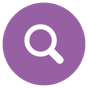 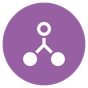 EXPERIENCIA DEL USUARIO
No hay que utilizar sitios con fines de propaganda personal o político
Portales Publicitarios: Un portal que tiene imágenes de presidentes municipales participando en eventos y no información útil para la ciudadanía.

Matamoros (más de 80% de la página principal)
Oaxaca (más de 80% de la página principal)
Cuauhtémoc
Durango
Irapuato
Mexicali
Nezahualcóyotl
Reynosa
Tlalnepantla
Xalapa
EXPERIENCIA DEL USUARIO
No hay que utilizar sitios con fines de propaganda personal o político
SITIO WEB ≠ ESPACIO PUBLICITARIO
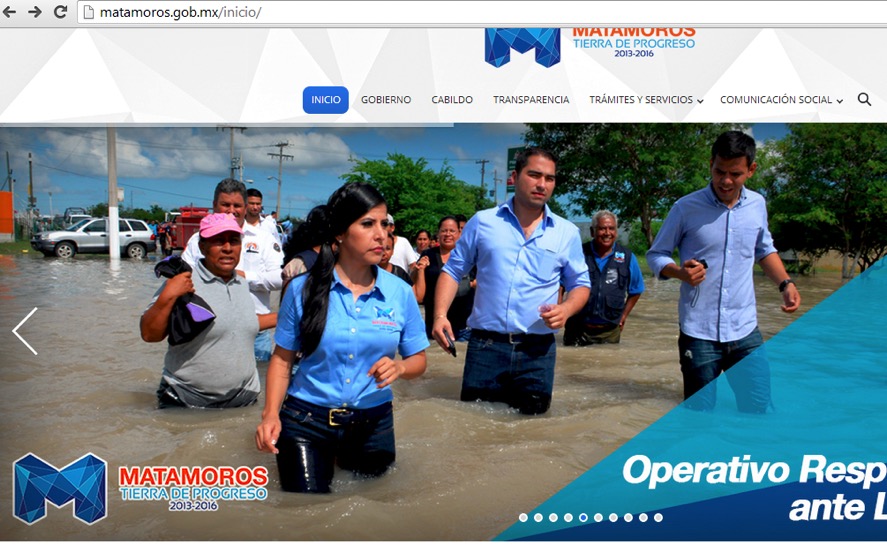 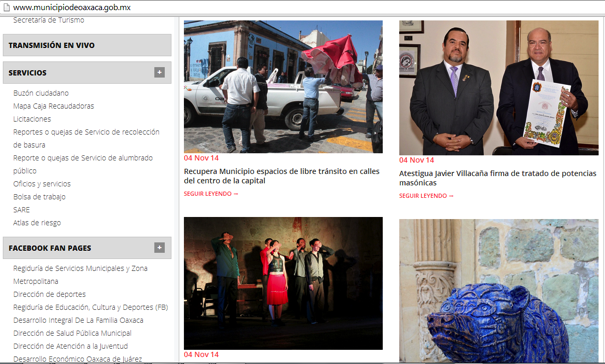 EXPERIENCIA DEL USUARIO
Es urgente introducir políticas de protección de datos personales
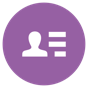 Municipios que no cuentan con una política de privacidad
BUENAS PRÁCTICAS
Índice de 
herramientas electrónicas 
de gobiernos locales
Mérida
Licencia de uso de suelo y de funcionamiento en línea
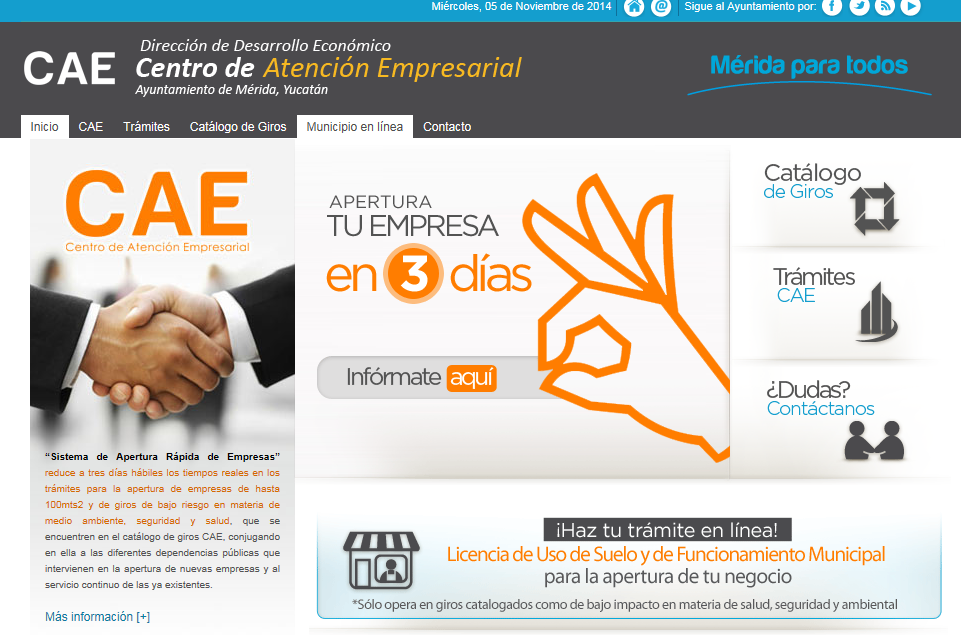 Buenas
prácticas
Mérida
Consulta de cartas catastrales
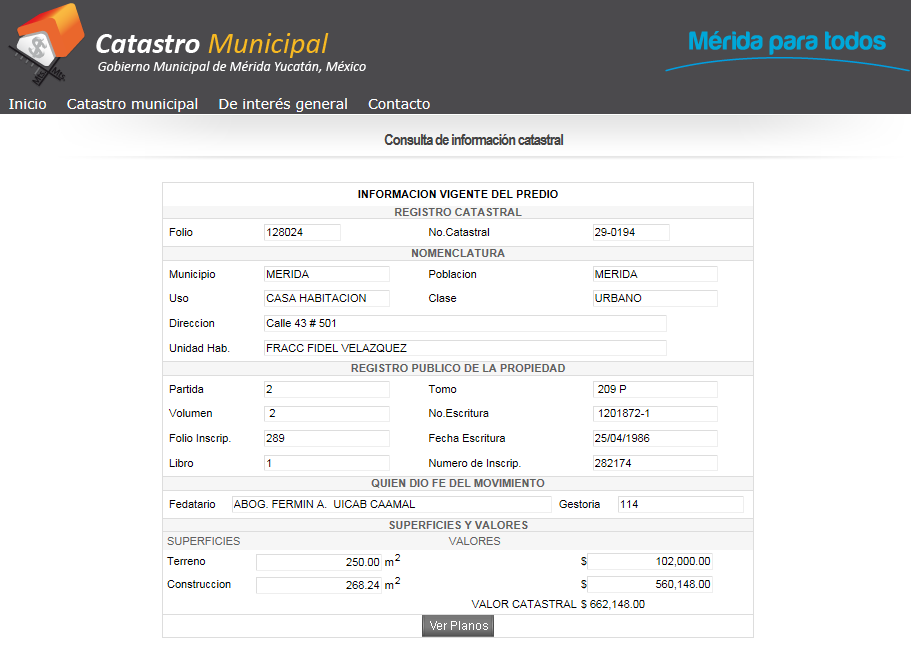 Buenas
prácticas
Mérida
Consulta de cartas catastrales
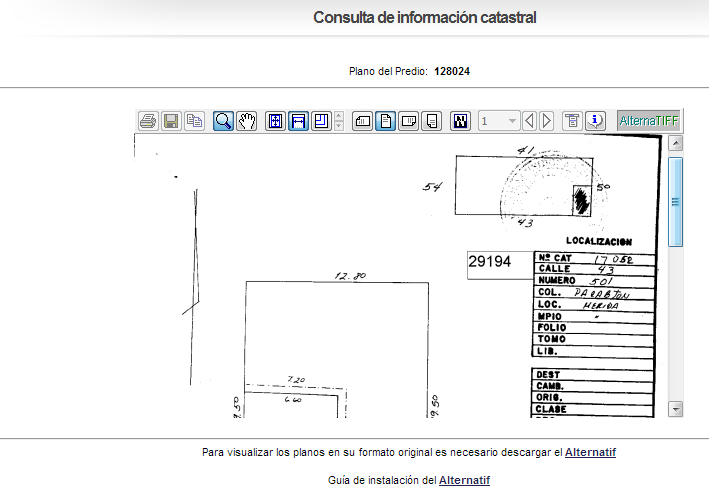 Buenas
prácticas
Mérida
Consulta de cartas catastrales
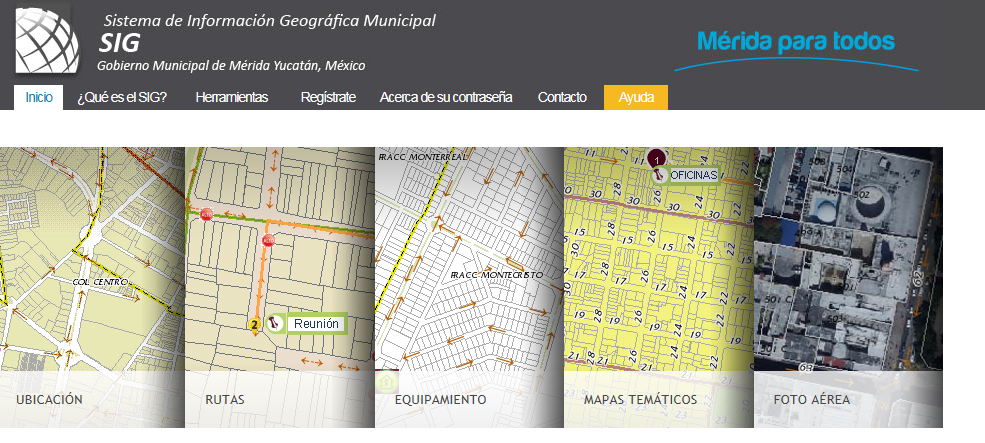 Buenas
prácticas
Mérida
Pago en línea de servicios
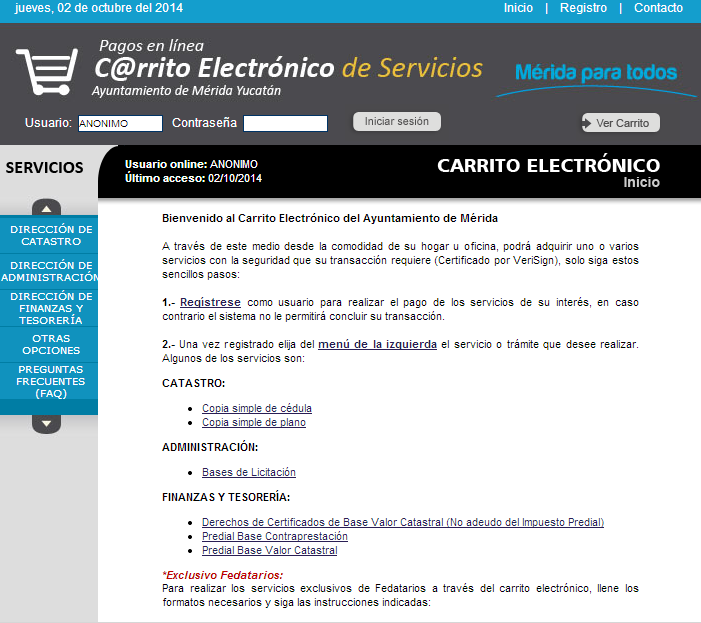 Buenas
prácticas
Mérida
Chat de atención en línea
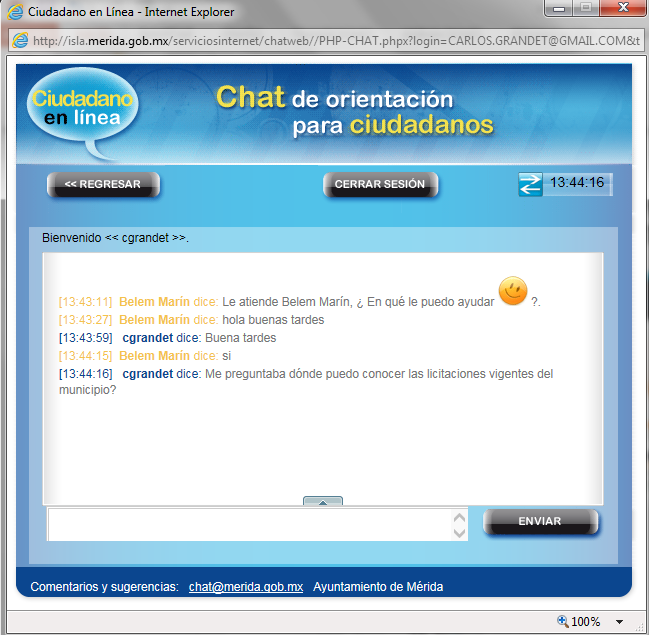 Buenas
prácticas
Colima
Consulta uso de suelo de predio
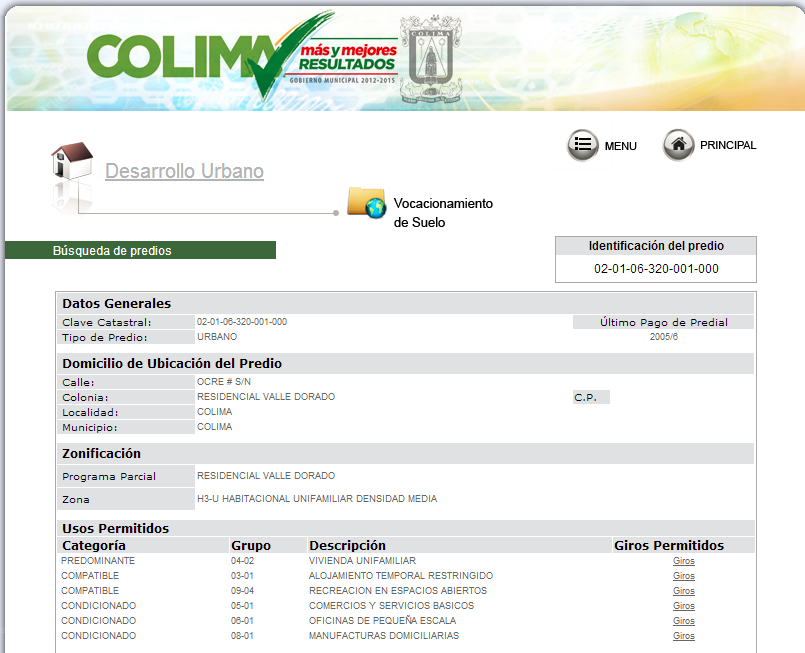 Buenas
prácticas
Colima
Licencias comerciales y de construcción en línea
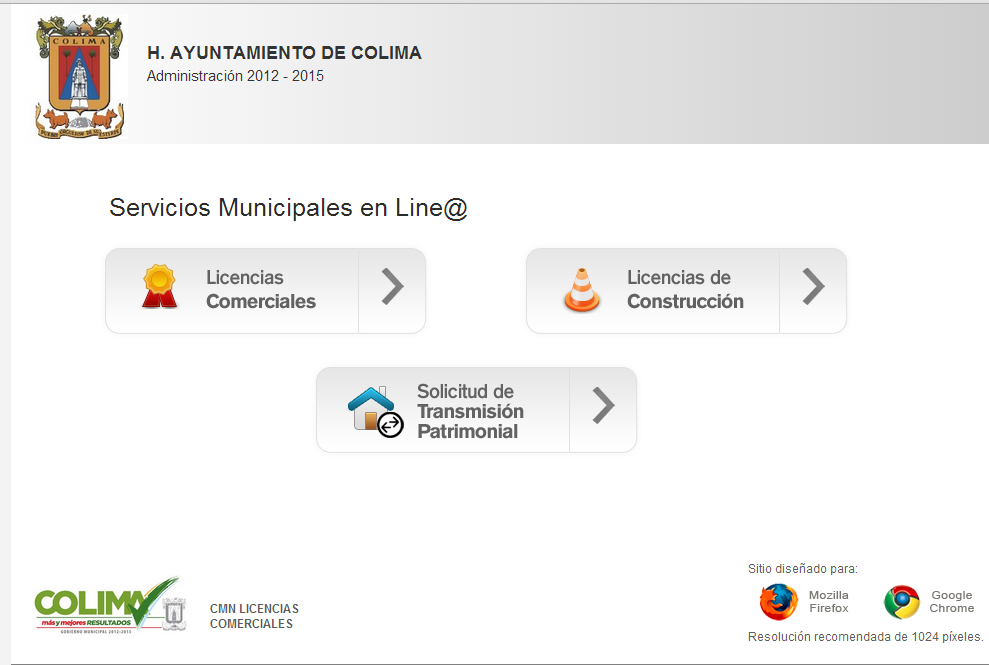 Buenas
prácticas
Colima
Guía interactiva de trámites
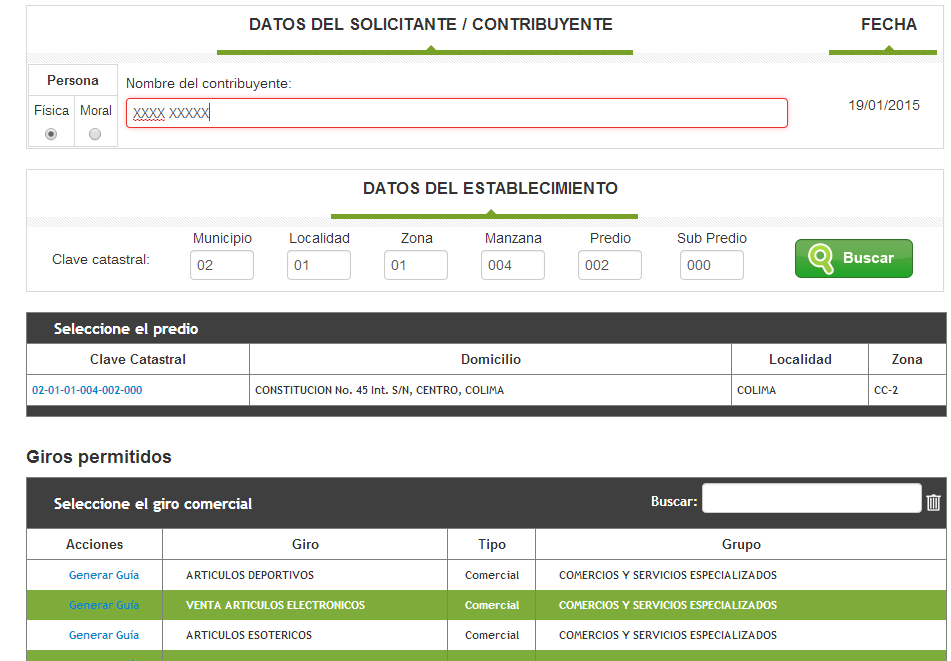 Buenas
prácticas
Hermosillo
Mapa interactivo de usos de suelo y establecimientos mercantiles
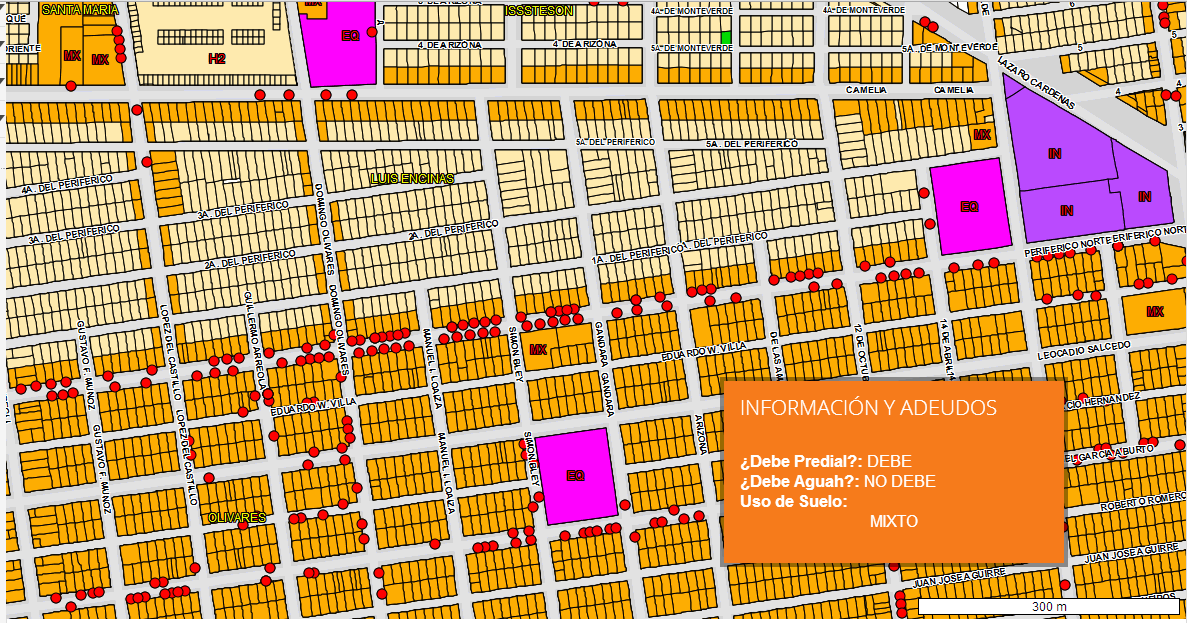 Buenas
prácticas
Hermosillo
Sistema virtual de compras electrónicas
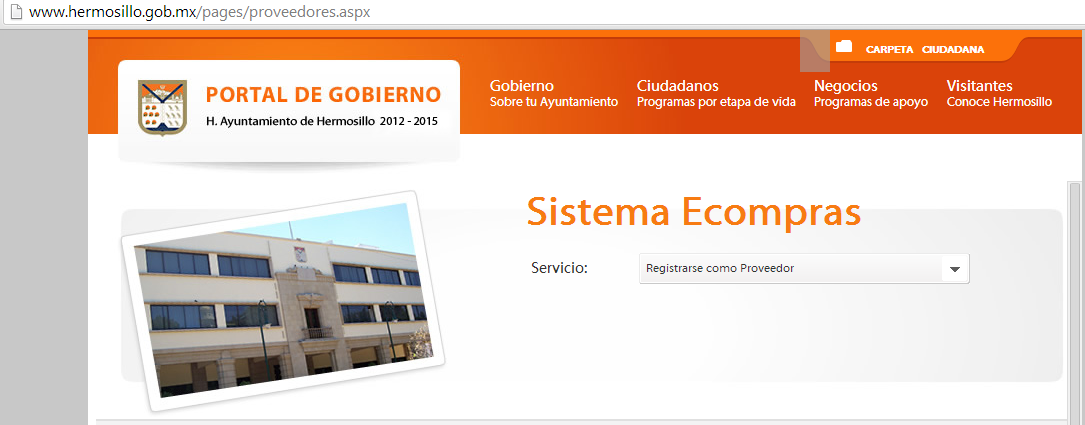 Buenas
prácticas
zapopan
Ventanilla virtual para hacer trámites y dar seguimiento
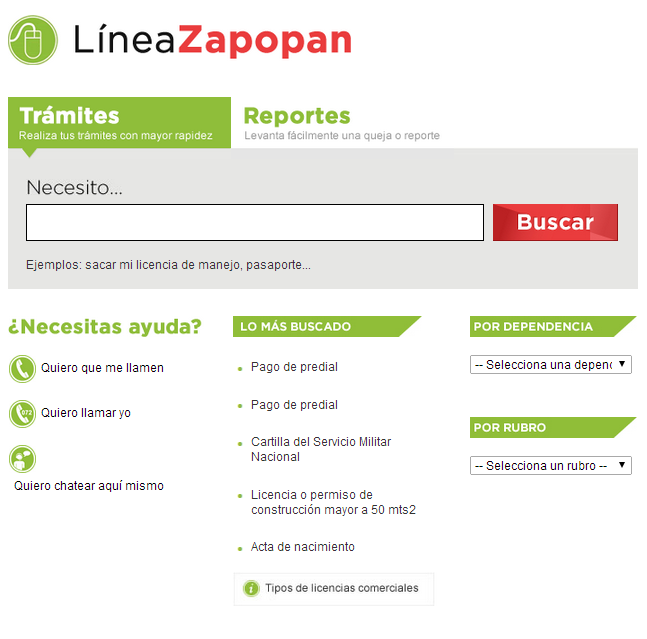 Buenas
prácticas
zapopan
Ventanilla virtual para hacer trámites y dar seguimiento
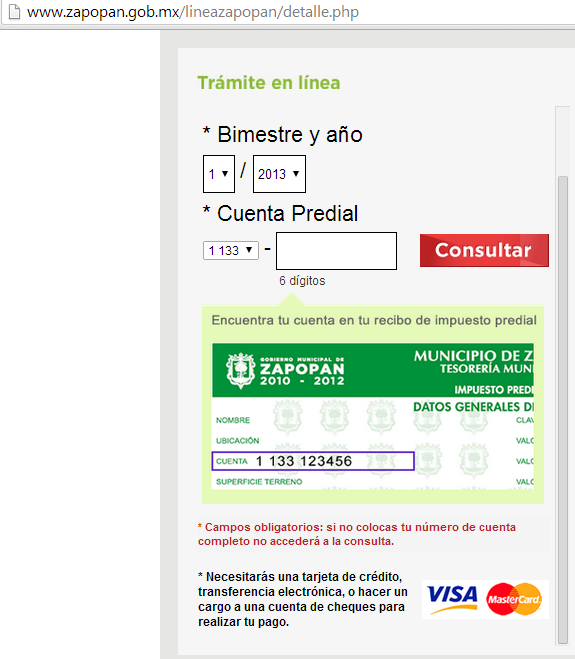 Buenas
prácticas
zapopan
Reportes georreferenciados e información a través de un celular
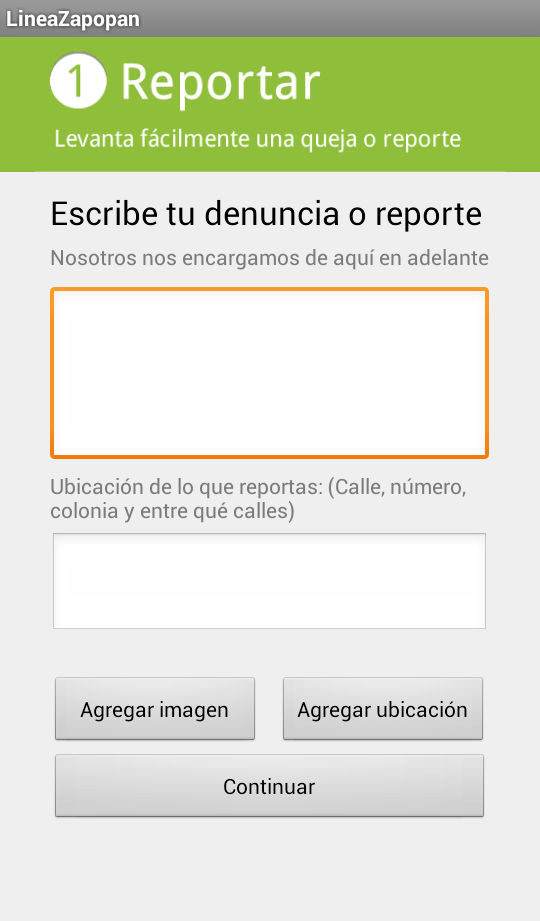 Buenas
prácticas
Tlalpan
Sitio para personas con discapacidad
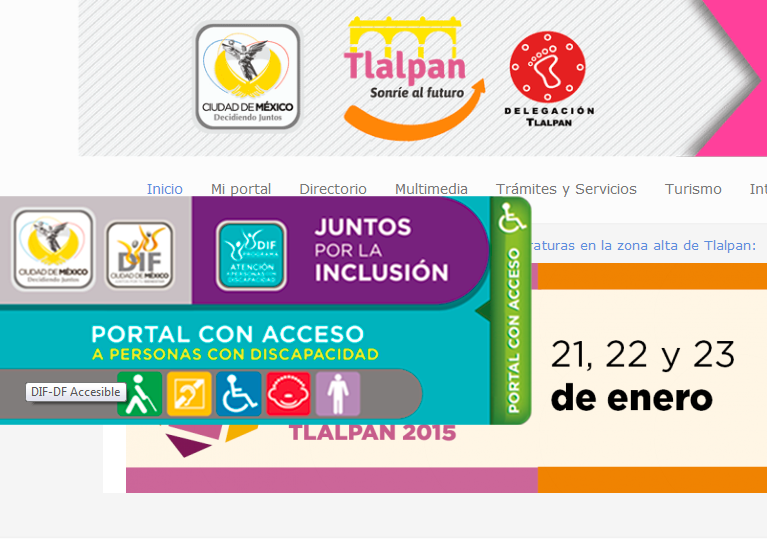 Buenas
prácticas
IMCO PROPONE
Índice de 
herramientas electrónicas 
de gobiernos locales
INFORMACIÓN
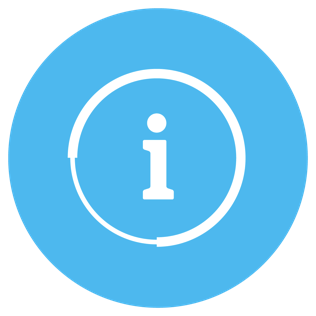 IMCO PROPONE
Se debe garantizar que la información oficial sea relevante, auténtica, confiable, usable, y garantizar su integridad.
Portales proactivos en cuanto al tipo de información que destinan a ciertas audiencias, como los empresarios. 
Poner la información en formatos de fácil acceso y uso, (más bases de datos y menos formatos sólo lectura).
1
2
INTERACCIÓN
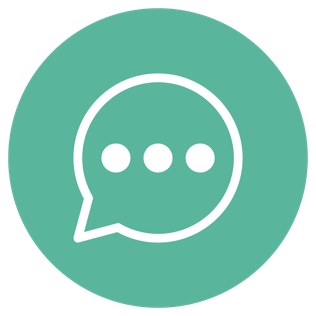 IMCO PROPONE
Generar mecanismos de comunicación directa con la ciudadanía para servicios, denuncias y seguimiento a trámites. 
Utilizar herramientas geoestadísticas: mapas con los establecimientos mercantiles y usos de suelo de predios. 
Informar a la ciudadanía en lenguajes sencillos y formatos personalizados cuáles son los requisitos que deben cumplir.
1
2
3
TRANSACCIÓN
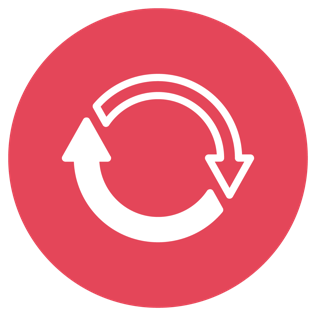 IMCO PROPONE
La mejora regulatoria es el primer paso para generar trámites en línea. 
El sistema de cobro del predial debería ampliarse a otros trámites y servicios. 
Diseñar sistemas y procurar los cambios normativos necesarios para que las dependencias puedan compartir información y digitalizar procesos internos.
1
2
3
EXPERIENCIA DEL USUARIO
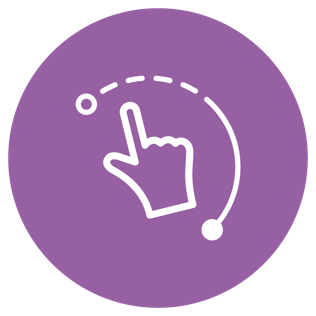 IMCO PROPONE
Se necesitan sitios pensados para el ciudadano. Esto implica mantener actualizaciones en los mismos a medida que las necesidades del público objetivo cambian. 
Garantizar controles de seguridad y protección de datos personales. 
Sitios adecuados para personas con discapacidad. 
Aprovechar los beneficios potenciales de la telefonía móvil para informar, interactuar y hacer transacciones.
1
2
3
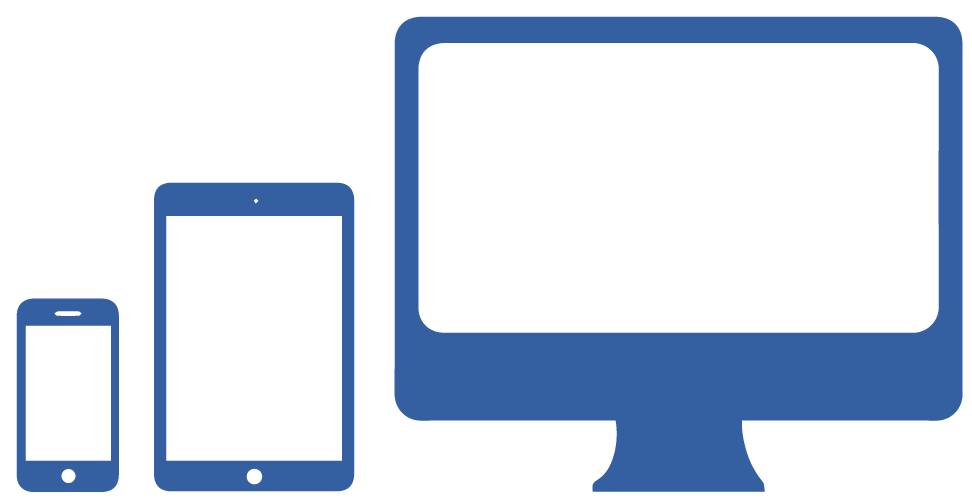 consulta el documento completo
y  los resultados por municipio en:
www.imco.org.mx/indices